Syringe PumpsWhat do GPs need to know?21st January2020
Fiona Dorrington
	
Macmillan specialist Palliative Care Pharmacist
Syringe pumps
CME T34 pump
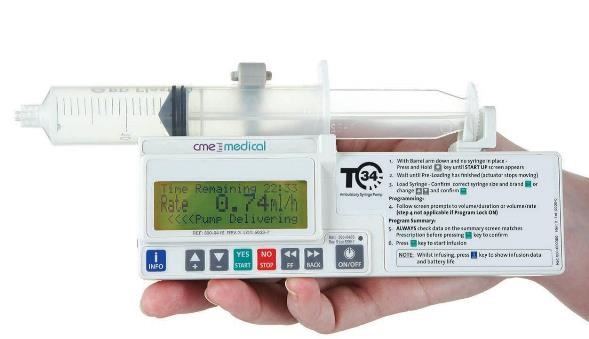 2
Syringe pumps
Deliver small volume subcutaneous infusion

Small volume risks with compatibilities of medicines

Line must only be used for infusion – give bolus PRN doses separately.
3
When to use
Patients unable to swallow

Unreliable absorption

Significant vomiting

NOT ONLY END OF LIFE
4
CME T34
Set to deliver contents of syringe
 	over 24 hours.

Device will calculate rate.

Can deliver 10ml – 37ml.

Nurses decide what volume.
5
Switching from Oral to Subcutaneous infusion
Opioids

Oral morphine or oxycodone to subcutaneous
2:1

Oxycodone m/r 40mg twice daily 
= 80mg orally/24 hours 
= 40mg /24 hours subcutaneously
6
Switching from Oral to Subcutaneous infusion
If symptomatic may require stat dose at the time the pump is set up.

May take up to four hours for effect of subcutaneous infusions to be seen.

Can overlap with M/R doses if taken.

In a community setting may need to be pragmatic about starting times to facilitate good routine.
7
Consider other symptoms
Nausea and Vomiting
May need a short term syringe pump to get on top of symptoms
Analgesic to ensure absorbed
Antiemetic tailored to likely cause of nausea
Reverse the reversible
If last days of life  - levomepromazine – broad spectrum
8
Consider other symptoms
Distress


Benzodiazepines

Midazolam may be given subcutaneously
9
Prescribing
Use local paperwork
Can prescribe a range if wished (30 – 50% 	increments)
Needs regular review
PRN  - need to specify doses and indications
All controlled drugs FP10 must specify:
Drug, strength, dose and dose interval
Morphine Sulphate 10mg/ml Injection – Give 5mg by s/c injection up to hourly for pain 10(ten) ampoules.
As required NOT legal without a dose interval
10
Sample Syringe pump sheet
Hard copy available – in East BERKSHIRE this is PINK.  
There is facility to prescribe a range of doses if this is clinically appropriate.
11
Sample PRN sheet
Hard copy provided.
In Berkshire this is YELLOW.
Specify INDICATION – may require different doses for different indications.
Other areas will have their own paperwork – generally similar.
12